Thứ sáu, ngày 02 tháng 12 năm 2022
Tiếng Việt
Mở rộng vốn từ về bạn trong nhà. So sánh
KHỞI ĐỘNG
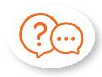 Câu 1: Tìm từ ngữ về bạn trong nhà theo từng nhóm sau:
Vật nuôi
M: mèo
Đồ đạc
M: quạt điện
Vật nuôi: chó, thỏ, gà, cá vàng, chim sáo, vẹt, lợn, rùa, ba ba, chuột, vịt, ngan, ngỗng, bò, trâu, dê,…
Đồ đạc: ti vi, tủ lạnh, bàn ăn, đồng hồ, giường, tủ, bát, đĩa, thìa, điều hòa, quạt giấy, bếp ga, rổ, giá, bàn học, đèn học,….
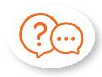 Câu 2: Đọc đoạn văn dưới đây và trả lời câu hỏi.
Nhà Thủy ở ngay dưới thuyền. Con sông thân yêu, nơi có “nhà” của Thủy ấy, là sông Hồng. Lòng sông mở mênh mông, quãng chảy qua Hà Nội càng mênh mông hơn. Mỗi cánh buồm nổi trên dòng sông, nom cứ như là một con bướm nhỏ. Lúc nắng ửng mây hồng, nước sông nhấp nháy như sao bay.
(Theo Phong Thu)
- Cánh buồm trên sông được so sánh với sự vật nào?
- Nước sông nhấp nháy được ví với sự vật nào?
- Cánh buồm được so sánh với cánh bướm nhỏ.
- Nước sông được ví như sao bay.
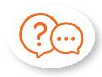 Câu 3: Tìm hình ảnh so sánh trong các đoạn thơ dưới đây. Nêu tác dụng của hình ảnh so sánh.
Cau cao cao mãi
  Tàu vươn giữa trời
  Như tay xoè rộng
  Hứng làn mưa rơi.
	(Ngô Viết Dinh)
Sân nhà em sáng quá
  Nhờ ánh trăng sáng ngời
  Trăng tròn như cái đĩa
  Lơ lửng mà không rơi.
(Nhược Thuỷ-Phương Hoa)
1
3
2
4
Một hôm mặt đất
  Mọc lên cái cây
  Cái cây bé nhỏ
  Là mềm như mây.
	(Lâm Thị Mỹ Dạ)
Sương trắng viền quanh núi
  Như một chiếc khăn bông
  Ồ, núi ngủ lười không!
  Giờ mới đang rửa mặt.
	(Thanh Hào)
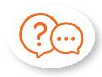 Câu 3: Tìm hình ảnh so sánh trong các đoạn thơ dưới đây. Nêu tác dụng của hình ảnh so sánh.
Cau cao cao mãi
  Tàu vươn giữa trời
  Như tay xoè rộng
  Hứng làn mưa rơi.
	(Ngô Viết Dinh)
Sân nhà em sáng quá
  Nhờ ánh trăng sáng ngời
  Trăng tròn như cái đĩa
  Lơ lửng mà không rơi.
(Nhược Thuỷ-Phương Hoa)
Làm sinh động thêm hình ảnh tàu cau vươn lên giữa trời.
1
2
Tàu vươn giữa trời như tay xoè rộng.
Làm tang thêm tính sinh động của hình ảnh trăng tròn.
Trăng tròn như cái đĩa.
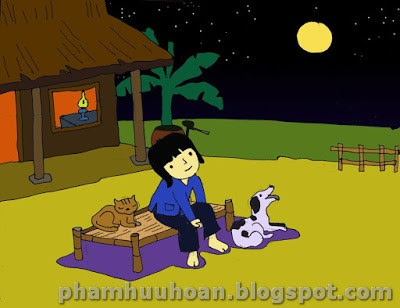 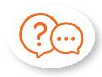 Câu 3: Tìm hình ảnh so sánh trong các đoạn thơ dưới đây. Nêu tác dụng của hình ảnh so sánh.
Làm cho hình ảnh sương trắng bao quanh núi trở nên sinh động hơn.
Sương trắng viền 
Quanh núi như một
Chiếc khan bông
3
4
Một hôm mặt đất
  Mọc lên cái cây
  Cái cây bé nhỏ
  Là mềm như mây.
	(Lâm Thị Mỹ Dạ)
Sương trắng viền quanh núi
  Như một chiếc khăn bông
  Ồ, núi ngủ lười không!
  Giờ mới đang rửa mặt.
	(Thanh Hào)
Làm tăng thêm tính sinh động của đoạn thơ.
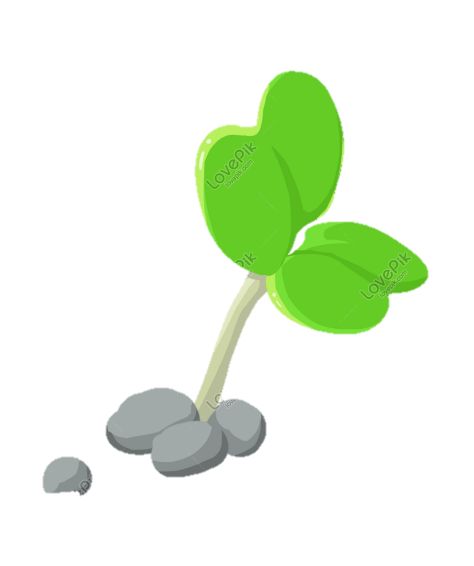 Lá mềm như mây
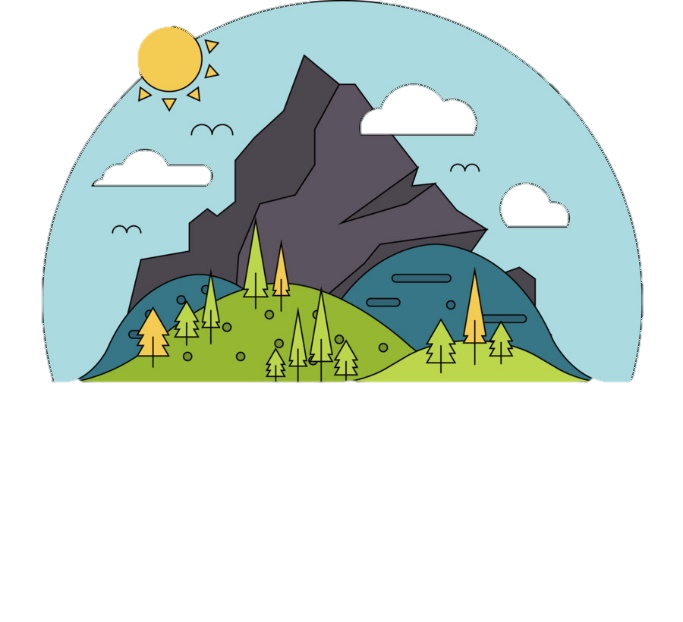 Củng cố
Chào tạm biệt các con.